Proklamasi Kemerdekaan Indonesia
Penyebaran Berita Proklamasi Kemerdekaan 17 Agustus 1945
Sambutan Rakyat di Berbagai Daerah terhadap Proklamasi Kemerdekaan Indonesia
Proses Terbentuknya Negara Kesatuan Republik Indonesia
Proklamasi Kemerdekaan
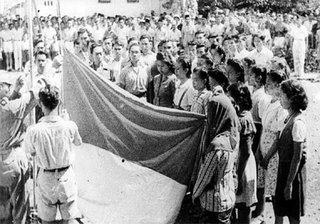 Isi Teks Proklamasi
Proklamasi
Kami bangsa Indonesia dengan ini menjatakan kemerdekaan Indonesia.
Hal² jang mengenai pemindahan kekoeasaan d.l.l., diselenggarakan dengan tjara saksama dan dalam tempoh jang sesingkat-singkatnja.
Djakarta, 17-8-45
Wakil2 bangsa Indonesia.
Isi teks proklamasi kemerdekaan yang singkat ini adalah:
Kami bangsa Indonesia dengan 
ini menjatakan kemerdekaan 
Indonesia.
 Hal-hal jang mengenai 
pemindahan kekoeasaan d.l.l., 
diselenggarakan dengan tjara 
seksama dan dalam tempo jang 
sesingkat-singkatnja.
Djakarta, hari 17 boelan 8 tahoen 05
Atas nama bangsa Indonesia.
Soekarno/Hatta
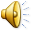 Teks proklamasi ditulis di ruang makan di rumah laksamana Tadashi Maeda jln Imam Bonjol No 1. Para penyusun teks proklamasi itu adalah Ir. Soekarno, Drs. Moh. Hatta, dan Mr. Ahmad Soebarjo.
Konsep teks proklamasi ditulis oleh Ir. Soekarno sendiri. Di ruang depan, hadir B.M Diah Sayuti Melik, Sukarni dan Soediro. Sukarni mengusulkan agar yang menandatangani teks proklamasi itu adalah Ir. Soekarno dan Drs. Moh. Hatta atas nama bangsa Indonesia. 
Teks Proklamasi Indonesia itu diketik oleh Sayuti melik.
 Pagi harinya, 17 Agustus 1945, di kediaman Soekarno, Jalan Pegangsaan Timur 56 telah hadir antara lain Soewirjo, Wilopo, Gafar Pringgodigdo, Tabrani dan Trimurti. Acara dimulai pada pukul 10:00 dengan pembacaan proklamasi oleh Soekarno dan disambung pidato singkat tanpa teks. Kemudian bendera Merah Putih, yang telah dijahit oleh bu Fatmawati, dikibarkan, disusul dengan sambutan oleh Soewirjo, wakil walikota Jakarta saat itu dan Moewardi, pimpinan Barisan Pelopor.
Pada awalnya Trimurti diminta untuk menaikkan bendera namun ia menolak dengan alasan pengerekan bendera sebaiknya dilakukan oleh seorang prajurit. Oleh sebab itu ditunjuklah Latief Hendraningrat, seorang prajurit PETA, dibantu oleh Soehoed untuk tugas tersebut.
 Seorang pemudi muncul dari belakang membawa nampan berisi bendera Merah Putih (Sang Saka Merah Putih), yang dijahit oleh Fatmawati beberapa hari sebelumnya. Setelah bendera berkibar, hadirin menyanyikan lagu Indonesia Raya.
Sampai saat ini, bendera pusaka tersebut masih disimpan di Museum Tugu Monumen Nasional.
Penyebaran Berita Proklamasi Kemerdekaan 17Agustus 1945
Melalui surat kabar (Harian Soeara Asia)
Melaui kantor berita Domei ( Kantor berita Antara )
menyebar pamflet
mengadakan pertemuan 
menulis pada tembok-tembok.
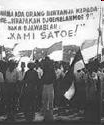 Sambutan Rakyat di Berbagai Daerah terhadapProklamasi Kemerdekaan Indonesia
a. Rapat Raksasa di Lapangan lkada
           Di Lapangan Ikada (Ikatan Atletik Djakarta) Jakarta pada tanggal 19 September 1945 dilaksanakan rapat umum yang dipelopori Komite Van Aksi. Lapangan lkada sekarang ini terletak di sebelah selatan Lapangan Monas.
Makna rapat raksasa di Lapangan Ikada bagi bangsa Indonesia, antara lain sebagai berikut.
1) Rapat tersebut berhasil mempertemukan pemerintah Republik Indonesia dengan rakyatnya.
2) Rapat tersebut merupakan perwujudan kewibawaan pemerin-tah Republik Indonesia terhadap rakyat.
3) Menanamkan kepercayaan diri bahwa rakyat Indonesia mampu mengubah nasib dengan kekuatan sendiri.
4) Rakyat mendukung pemerintahan yang baru terbentuk. Buktinya, setiap instruksi pimpinan mereka laksanakan.
b. Tindakan heroik mendukung proklamasi
    1) Jogjakarta
    Perebutan kekuasaan di Jogjakarta dimulai tanggal 26 September 1945 sejak pukul 10.00. WIB. Para pegawal pemerintah dan perusahaan yang dikuasai Jepang melakukan aksi mogok. Mereka menuntut agar Jepang menyerahkan semua kantor kepada pihak Indonesia. Aksi mogok makin kuat ketika Komite Nasional Indonesia Daerah (KNID) menegaskan bahwa kekuasaan di daerah tersebut telah berada di tangan pemerintah RI. Pada hari itu juga di Jogjakarta terbit surat kabar Kedaulatan Rakyat.
2) Surabaya
Para pemuda yang tergabung dalam BKR berhasil
merebut kompleks penyimpanan senjata Jepang dan pemancar radio di Embong, Malang. Selain itu, terjadi insiden bendera di Hotel Yamato, Tunjungan Surabaya. Insiden itu terjadi ketika beberapa orang Belanda mengibarkan bendera Merah Putih Biru di atap hotel. Tindakan tersebut menimbulkan kemarahan rakyat. Rakyat kemudian menyerbu hotel, menurunkan, dan merobek warna biru bendera itu untuk dikibarkan kembali. Insiden ini terjadi pada tanggal 19 September 1945.
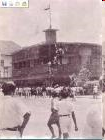 PROSES TERBENTUKNYA NEGARA KESATUAN REPUBLIK INDONESIA
Susunan awal anggota PPKI adalah sebagai
berikut:
Ir. Soekarno (Ketua) Drs. Moh. Hatta (Wakil-Ketua) Prof. Mr. Dr. Soepomo (Anggota), KRT Radjiman Wedyodiningrat (Anggota), R.P.Soeroso (Anggota). Soetardjo Kartohadikoesoemo (Anggota),Kiai Abdoel Wachid Hasjim (Anggota), Ki Bagus Hadikusumo (Anggota). Otto Iskandardinata (Anggota), Abdoel Kadir (Anggota). Pangeran Soerjohamidjojo (Anggota), Pangeran Poerbojo (Anggota), Dr. Mohammad Amir (Anggota), Mr. Abdul Abbas (Anggota), Mr. Mohammad Hasan (Anggota), Dr. GSSJ Ratulangi (Anggota), Andi Pangerang (Anggota), A.H. Hamidan (Anggota), I Goesti Ketoet Poedja (Anggota), Mr. Johannes Latuharhary (Anggota), Drs. Yap Tjwan Bing (Anggota) Selanjutnya tanpa sepengetahuan Jepang, keanggotaan bertambah 6 yaitu : Achmad Soebardjo, Sajoeti Melik), Ki Hadjar Dewantara, R.A.A. Wiranatakoesoema, Kasman Singodimedjo, Iwa Koesoemasoemantri
pada tanggal 18Agustus 1945 PPKI mengadakan sidangnya yang pertama di Gedung Kesenian Jakarta. Sidang dipimpin oleh Ir. Soekarno dengan Drs. Mohammad Hatta sebagai wakilnya. Anggota sidang PPKI sebanyak 27 orang. Melalui pembahasan secara musyawarah, sidang mengambil keputusan penting, antara lain sebagai berikut.
a. Penetapan dan pengesahan konstitusi sebagai hasil kerja BPUPKI yang sekarang dikenal dengan Undang-Undang Dasar 1945 sebagai konstitusi RI.
b. Ir. Soekarno dipilih sebagai presiden RI dan Drs. Mohammad Hatta sebagai wakil presiden Republik Indonesia. 
c. Pekerja Presiden RI untuk sementara waktu oleh sebuah Komite Nasional.
Penetapan UUD 1945 sebagai Dasar Negara
Pembukaan UUD 1945 yang disahkan oleh PPKI hampir seluruh bahannya diambil dari Rancangan Pembukaan UUD hasil kerja Panitia Perumus pada tanggal 22 Juni 1945 yang disebut Piagam Jakarta.
Bahan tersebut telah mengalami beberapa perubahan, yaitu sebagai berikut.
a. Kata “mukadimah” diganti “pembukaan”.
b. Kata “hukum dasar” diganti dengan “Undang-Undang Dasar”.
c. Kata “menurut dasar” dalam kalimat “Berdasarkan kepada Ketuhanan menurut dasar kemanusiaan yang adil dan beradab” dihapus.
d. Kalimat ... “dengan kewajiban menjalankan syariat Islam bagi pemeluk-pemeluknya” dihapus.
Adapun isi batang tubuh Undang-Undang Dasar 1945, bahannya diambil dari rancangan konstitusi hasil penyusunan Panitia Perancangan pada tanggal 16 Juli 1945.
Bahan itu juga Mengalami beberapa perubahan, antara lain sebagai berikut.
a. Pasal 6 Ayat 1, semula berbunyi “Presiden ialah orang Indonesia asli yang beragama Islam”. Kata yang “beragama Islam” dihilangkan karena dinilai menyinggung perasaan yang tidak beragama Islam.
b. Pasal 29 Ayat 1, kalimat di belakang ... “Ketuhanan” yang berbunyi dengan kewajiban menjalankan syariat Islam bagi pemeluk-pemeluknya” dihilangkan. Kalimat tersebut terdapat pada pembukaan UUD alinea ke-4.
Pada tanggal 18 Agustus 1945 presiden dan wakil presiden RI untuk pertama kali dipilih oleh PPKI, karena MPR yang berhak memilih dan melantiknya belum terbentuk. Hal itu diatur dalam Pasal III Aturan Peralihan UUD 1945. PPKI memilih Ir.Soekarno sebagai presiden dan Drs. Mohammad Hatta sebagai wakil presidenRI.
Untuk membantu pekerjaan presiden RI, PPKI telah mengaturnya pada Pasal IV Aturan Peralihan UUD 1945 yang berbunyi,
“Sebelum Majelis Permusyawaratan Rakyat, Dewan Perwakilan Rakyat, dan Dewan Pertimbangan Agung dibentuk menurut Undang-Undang Dasar, segala kekuasaannya dijalankan oleh presiden dengan bantuan sebuah Komite Nasional”.
PPKI kemudian melanjutkan sidang pada tanggal 19 Agustus 1945. Dalam sidang kedua PPKI menghasilkan keputusan, antara lain:
a. Menetapkan dua belas kementerian yang membantu tugas presiden dalam pemerintah.
b. Membagi wilayah Republik Indonesia menjadi delapan provinsi.
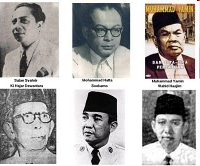 2. Pembentukan Komite Nasional Indonesia
 PPKI kembali mengadakan sidang pada tanggal 22 Agustus 1945 yang memiliki agenda pokok tentang rencana pembentukan Komite Nasional dan Badan Keamanan Rakyat. 
Komite Nasional dibentuk di seluruh Indonesia dan berpusat di Jakarta. Tujuannya sebagai penjelmaan tujuan dan cita-cita bangsa Indonesia untuk menyelenggarakan kemerdekaan Indonesia yang berdasarkan kedaulatan rakyat, KNIP diresmikan dan anggotanya dilantik pada tanggal 29 Agustus 1945 di Gedung Kesenian, Pasar Baru, Jakarta.
Pada saat itu terjadi perubahan politik, pada tanggal 11 November 1945, Badan Pekerja KNIP mengeluarkan Pengumuman Nomor 5 tentang Peralihan Pertanggungjawaban menteri-menteri dari Presiden kepada Badan Pekerja KNIP. Itu berarti sistem kabinet presidensiil dalam UUD 1945 telah diamandemen menjadi sistem kabinet parlementer. Hal ini terbukti setelah Badan Pekerja KNIP mencalonkan Sutan Syahrir sebagai perdana menteri. Akhirnya, kabinet presidensiil Soekarno-Hatta jatuh dan digantikan oleh kabinet parlementer dengan Sutan Syahrir sebagai perdana menteri pertama.
Keamanan NegaraPada akhir sidang PPKI tanggal 19 Agustus 1945 dibentuk panitia kecil yang bertugas membahas pembentukan tentara kebangsaan. Sebagai tindak lanjut dari usulan tersebut, presiden menugaskan Abdul Kadir, Kasman Singodimedjo, dan Otto Iskandardinata untuk menyiapkan pembentukan tentara kebangsaan
Dengan Maklumat Pemerintah pada tanggal 5 Oktober 1945 terbentuklah organisasi ketentaraan yang bernama Tentara Keamanan Rakyat (TKR). Semula yang ditunjuk menjadi pimpinan tertinggi TKR adalah Supriyadi, pimpinan perlawanan Peta di Blitar (Februari 1945), dan sebagai Menteri Keamanan Rakyat ad interim diangkat Muhammad Surjoadikusumo, mantan Daidanco Peta. Berdasarkan Maklumat Pemerintah itu pula, Oerip Soemoharjo membentuk Markas Tinggi TKR di Jogjakarta
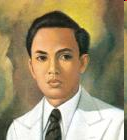 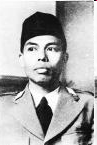 Pada tanggal 18 Desember 1945 pemerintah mengangkat Kolonel Soedirman sebagai Panglima Besar TKR dengan pangkat jenderal. Adapun sebagai Kepala Staf Umum TKR dipegang oleh Mayor Oerip Soemoharjo.
Adapun perkembangan Tentara Keamanan Rakyat adalah
sebagai berikut.
a. Pada tanggal 7 Januari 1946, pemerintah mengubah nama Tentara Keamanan Rakyat menjadi Tentara Keselamatan Rakyat. Kemudian Kementerian Keamanan Rakyat menjadi Tentara Republik Indonesia.
b. Tanggal 24 Januari 1945, Tentara Keselamatan Rakyat (TKR) berganti nama menjadi Tentara Republik Indonesia (TRI). Pergantian nama itu dilatarbelakangi oleh upaya mendirikan tentara kebangsaan yang percaya pada kekuatan sendiri.
c.  Pada tanggal 5 Mei 1947, presiden mengeluarkan dekret guna membentuk suatu panitia yang ia pimpin sendiri dengan nama Panitia Pembentukan Organisasi Tentara Nasional Indonesia.
Panitia tersebut beranggotakan 21 orang dari berbagai pimpinan laskar yang paling berpengaruh. Pada tanggal 3 Juni 1947 keluar sebuah penetapan yang menyatakan bahwa TRI berganti nama menjadi Tentara Nasional Indonesia (TNI). 
Pergantian nama itu dilatarbelakangi oleh upaya mereorganisasi tentara kebangsaan yang benar-benar profesional
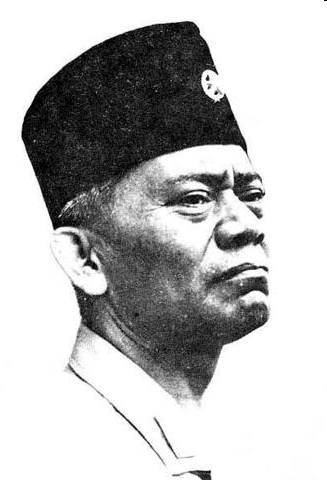